Learning Objectives: To be able to identify; to generate ideas and to use descriptive writing features.
How many words associated with volcanoes can you think of in 1 minute?
Do Now
[Speaker Notes: LESSON 5]
Learning Objectives:To be able to identify; to generate ideas and to use descriptive writing features.
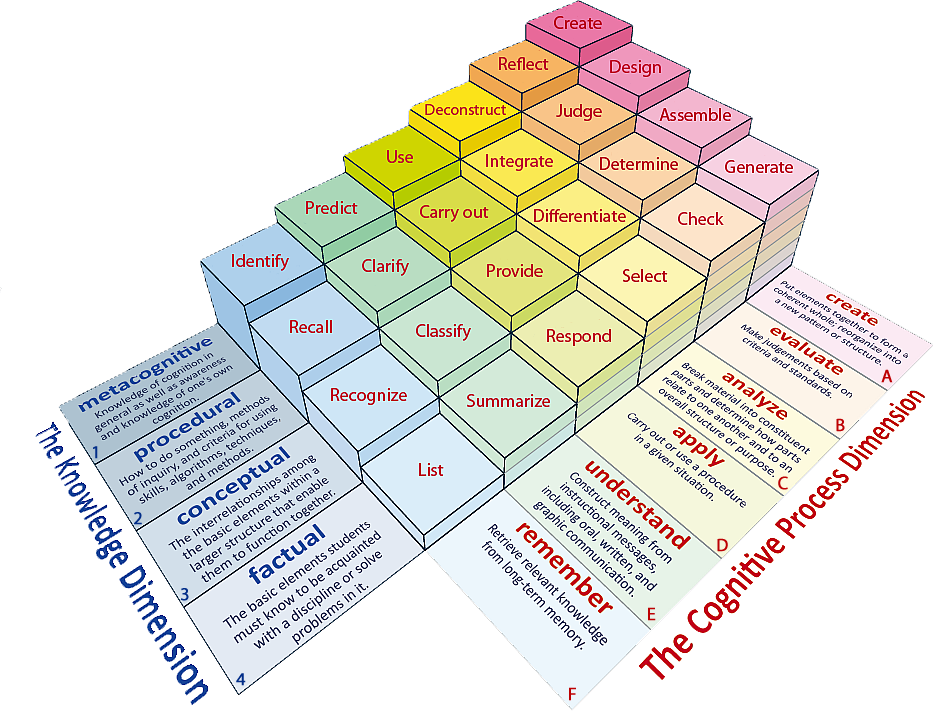 Learning Content
Learning Objectives: To be able to identify; to generate ideas and to use descriptive writing features.
Thesaurus Work
Work together with a partner.

Look up words from the starter activity and find a more ambitious word choice to replace it.  

Write the replacement in green pen.

Try to use words that are unfamiliar to you to advance your vocabulary.
Unlocking Vocabulary
Learning Objectives: To be able to identify; to generate ideas and to use descriptive writing features.
Planning Our Eyewitness AccountsYou will be writing a descriptive account of a volcano eruption, from the point of view of an eyewitness, for a geography textbook to be studied in year 5.
Writing Activity
Learning Objectives: To be able to identify; to generate ideas and to use descriptive writing features.
Writing to Describe
Colour
Adjectives/Adverbs
Senses
Sentence structures
Imagery
Emotion
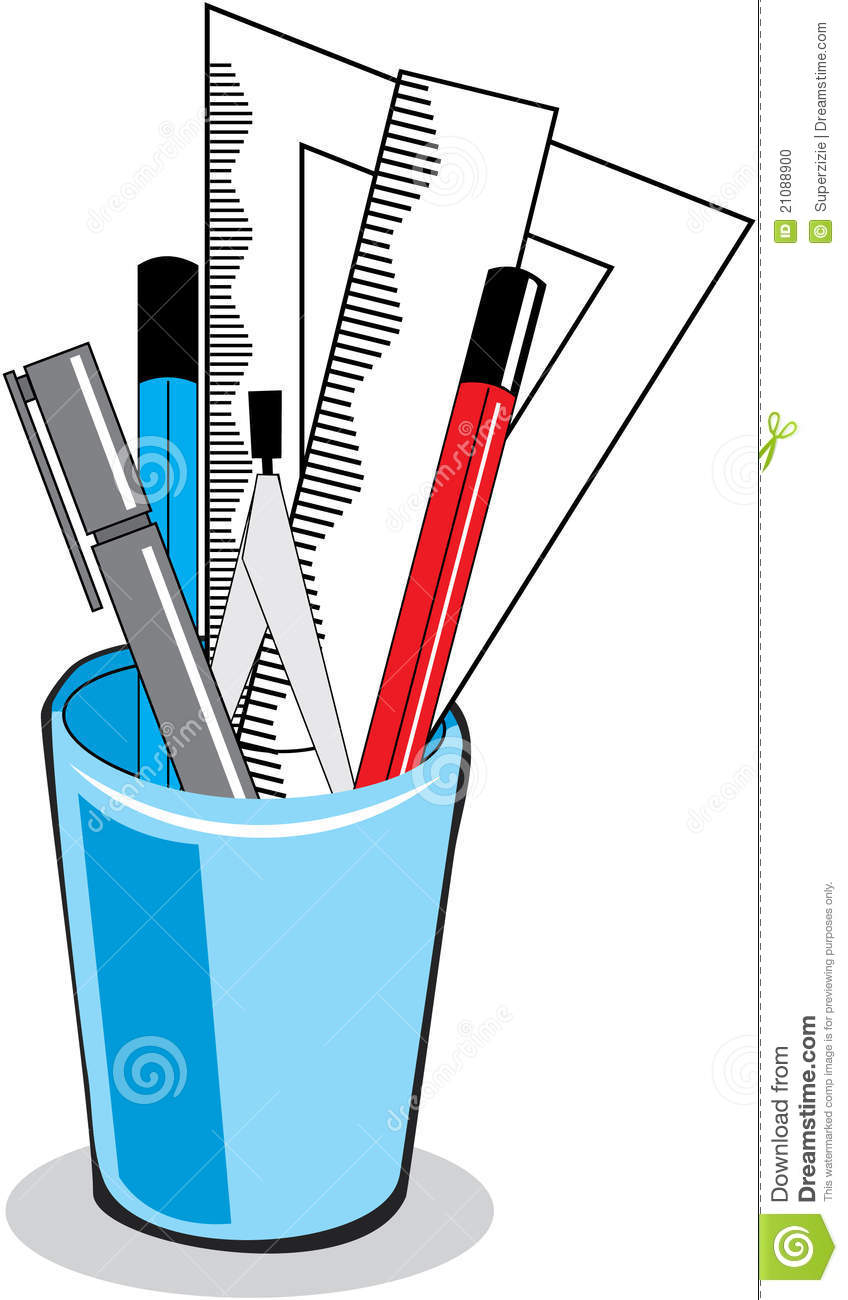 Checking Understanding
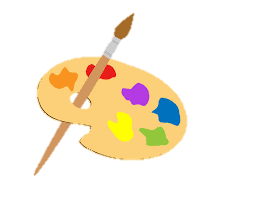 [Speaker Notes: Discuss with students and ensure they understand each element of Cassie.]
Learning Objectives: To be able to identify; to generate ideas and to use descriptive writing features.
Prior LearningAchieving Success in Writing-It is all about the Details!
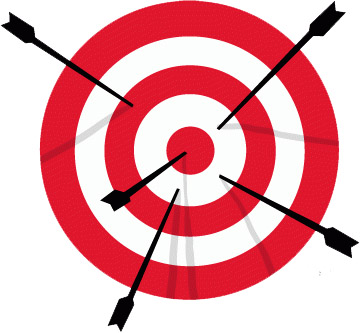 Planning
Previously you picked 4 details on your sheets that you have chosen to use in your account.

These are going to form the 4 paragraphs of your eye witness account
Learning Objectives: To be able to identify; to generate ideas and to use descriptive writing features.
Remember CASSIE!
Paragraph 1- Days leading up to the eruption
COLOUR
ADJECTIVES/ ADVERBS
SENSES
SENTENCE STRUCTURES (STARTS)
IMAGERY (SIMILIES)
EMOTIONS
Planning
[Speaker Notes: A3 planning sheets- students to fold sheets into 4 boxes- each box forms the plan for students 4 paragraphs.]
Learning Objectives: To be able to identify; to generate ideas and to use descriptive writing features.
Remember CASSIE!
Paragraph 2- 8.30 Ash and Steam emerge from volcano top.
COLOUR
ADJECTIVES/ ADVERBS
SENSES
SENTENCE STRUCTURES (STARTS)
IMAGERY (SIMILIES)
EMOTIONS
Planning
[Speaker Notes: A3 planning sheets- students to fold sheets into 4 boxes- each box forms the plan for students 4 paragraphs.]
Learning Objectives: To be able to identify; to generate ideas and to use descriptive writing features.
Remember CASSIE!
Paragraph 3- The Eruption
COLOUR
ADJECTIVES/ ADVERBS
SENSES
SENTENCE STRUCTURES (STARTS)
IMAGERY (SIMILIES)
EMOTIONS
Planning
[Speaker Notes: A3 planning sheets- students to fold sheets into 4 boxes- each box forms the plan for students 4 paragraphs.]
Learning Objectives: To be able to identify; to generate ideas and to use descriptive writing features.
Remember CASSIE!
Paragraph 4- The Aftermath
COLOUR
ADJECTIVES/ ADVERBS
SENSES
SENTENCE STRUCTURES (STARTS)
IMAGERY (SIMILIES)
EMOTIONS
Planning
[Speaker Notes: A3 planning sheets- students to fold sheets into 4 boxes- each box forms the plan for students 4 paragraphs.]
Learning Objectives: To be able to identify; to generate ideas and to use descriptive writing features.
Peer Assessment
Have a look at your partner’s work.
In a GREEN pen, can you add an idea to one of their paragraph boxes?



Try to provide them with an exciting and original idea.
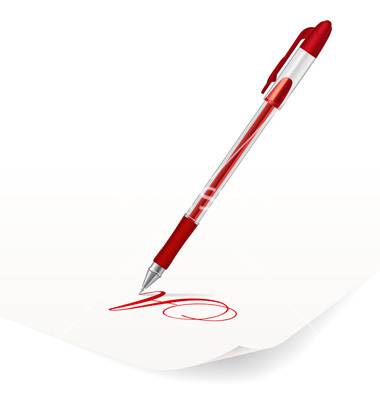 Peer Assessment
Learning Objectives: To be able to use descriptive writing features in order to create an eye witness account.
Planning Sheet
Refresh your memory.

Have a look at your planning sheet. Remind yourself about what you are going to describe in each of your 4 paragraphs.

Is there anything you want to add in?
Do Now
[Speaker Notes: LESSON 6]
Learning Objectives:To be able to use descriptive writing features in order to create an eye witness account.
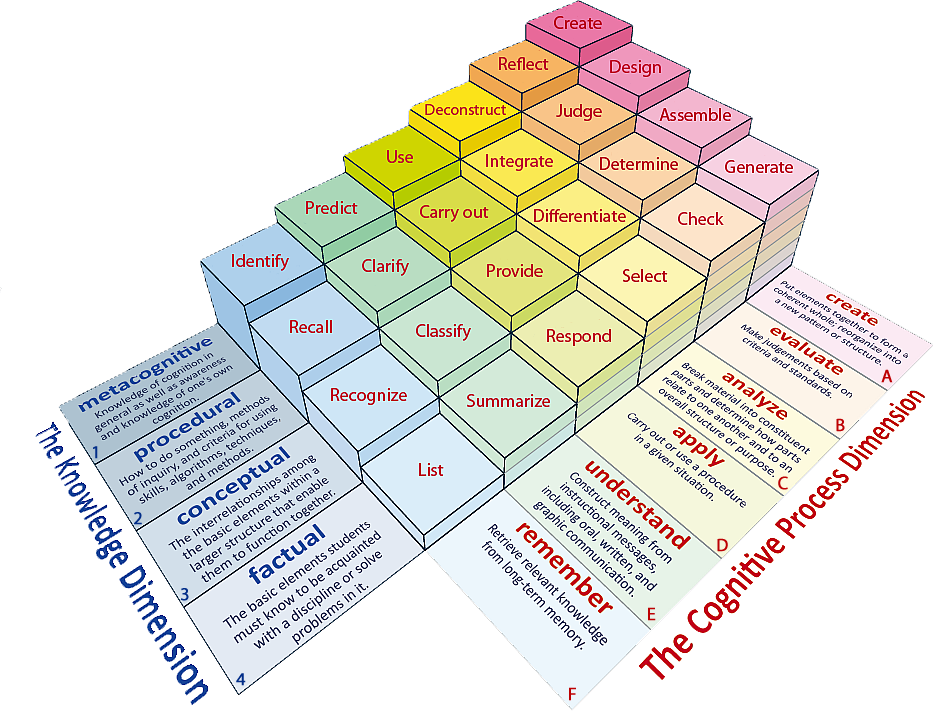 Learning Content
[Speaker Notes: Lesson 5]
Learning Objectives: To be able to use descriptive writing features in order to create an eye witness account.
Thesaurus Work
Use a thesaurus to replace some of the words on your planning sheet with more ambitious choices.

Remember to use these choices when your write your description.
Unlocking Vocabulary
Learning Objectives: To be able to use descriptive writing features in order to create an eye witness account.
Writing Our Eyewitness AccountsYou will be writing a descriptive account of a volcano eruption, from the point of view of an eyewitness, for a geography textbook to be studied in year 5.
Writing Success
You must:

 Write in the first person, imagining you are an eyewitness 

1. Start with a verb ending in - ing
2. Start with an adjective ending in - ed
3. Start with an adverb ending - ly
4. Start with a preposition e.g.  over, at, on  
5. Use simple, compound, complex sentences
Use the senses to describe
Use sophisticated vocabulary
Use figurative language e.g. similes, metaphors, personification etc.
Writing Task
Writing to Describe
C
A
S
S
I
E
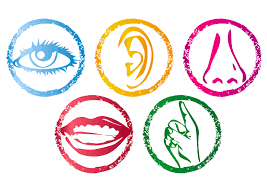